gǎn
ēn
mǔ
qīn
jié
感
恩
母
亲
节
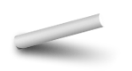 主题班会 | 示范课 | 学生教育 | 教育课件
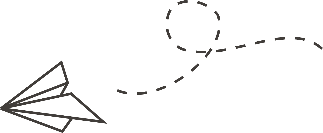 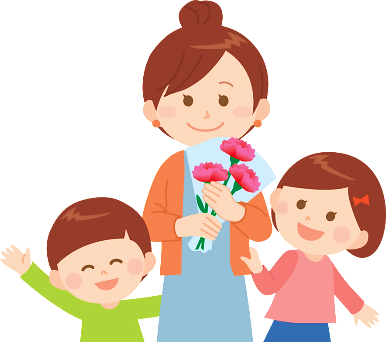 教学老师：xiazaii
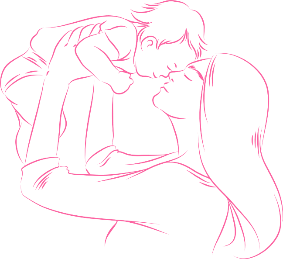 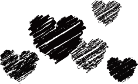 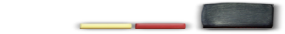 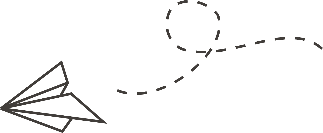 目
录
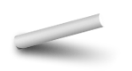 第一章
母亲节的由来
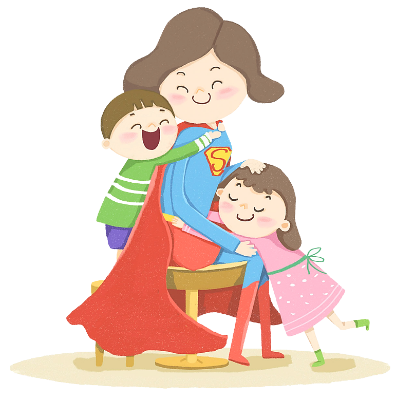 第二章
感悟母爱
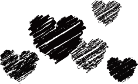 第三章
班级讨论
第四章
班主任寄语
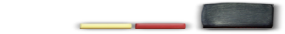 第一章
母亲节的由来
单击此处添加您的文字内容，或复制文本粘贴至此
添加标题
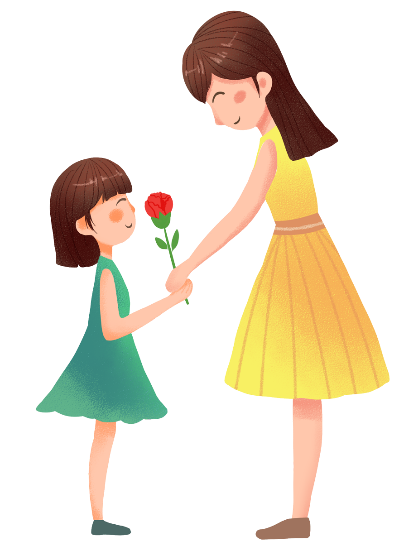 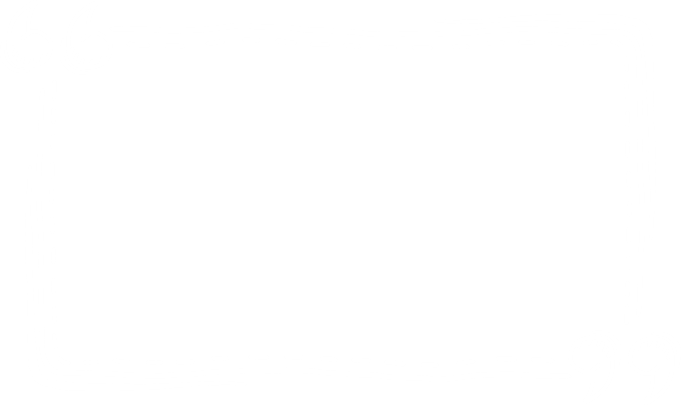 单击此处添加您的文字内容，或复制文本粘贴至此，字间距和行间距均可自行调节。本模板的所有文字和图片素材，均可自由编辑替换和移动。单击此处添加您的文字内容，或复制文本粘贴至此，字间距和行间距均可自行调节。
添加标题
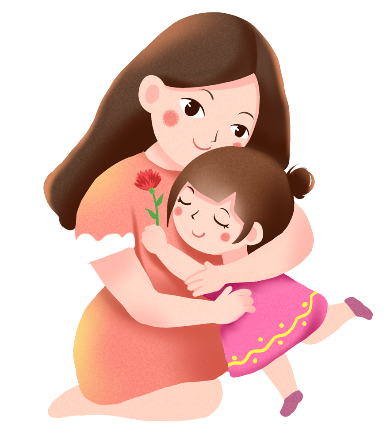 点击添加标题
单击此处添加您的文字内容，或复制文本粘贴至此，字间距和行间距均可自行调节。本模板的所有文字和图片素材，均可自由编辑替换和移动。单击此处添加您的文字内容。
单击此处添加您的文字内容，或复制文本粘贴至此，字间距和行间距均可自行调节。本模板的所有文字和图片素材，均可自由编辑替换和移动。
添加标题
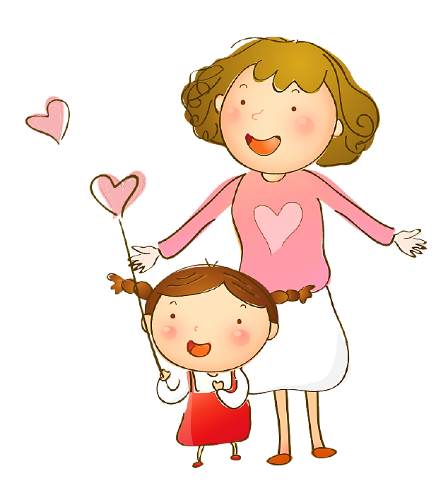 添加
标题
添加
标题
添加
标题
添加
标题
添加
标题
单击此处添加您的文字内容，或复制文本粘贴至此，字间距和行间距均可自行调节。本模板的所有文字和图片素材，均可自由编辑替换和移动。
第二章
感悟母爱
单击此处添加您的文字内容，或复制文本粘贴至此
添加标题
添加标题
添加标题
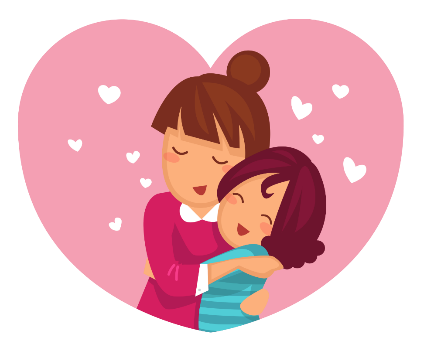 单击此处添加您的文字内容，或复制文本粘贴至此
单击此处添加您的文字内容，或复制文本粘贴至此
添加标题
添加标题
单击此处添加您的文字内容，或复制文本粘贴至此
单击此处添加您的文字内容，或复制文本粘贴至此
添加标题
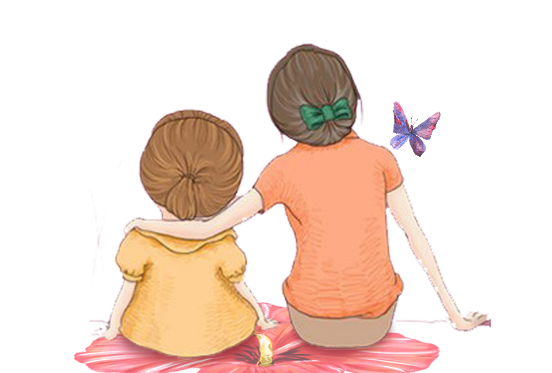 添加标题
添加标题
单击此处添加您的文字内容，或复制文本粘贴至此
单击此处添加您的文字内容，或复制文本粘贴至此
单击此处添加您的文字内容，或复制文本粘贴至此，字间距和行间距均可自行调节。本模板的所有文字和图片素材，均可自由编辑替换和移动。
添加标题
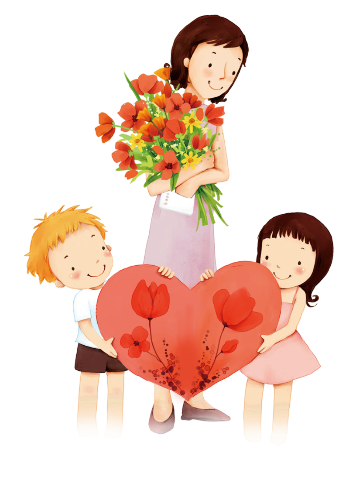 添加标题
添加标题
单击此处添加您的文字内容，或复制文本粘贴至此
单击此处添加您的文字内容，或复制文本粘贴至此
添加标题
添加标题
单击此处添加您的文字内容，或复制文本粘贴至此
单击此处添加您的文字内容，或复制文本粘贴至此
添加标题
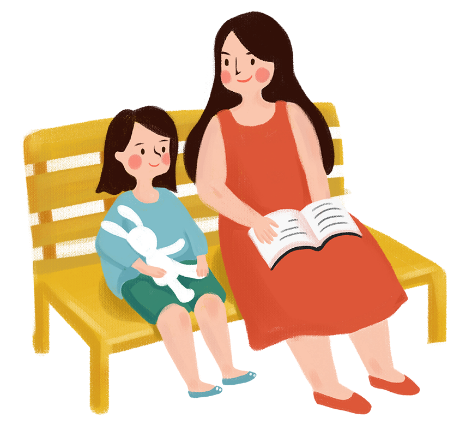 添加标题
单击此处添加您的文字内容，或复制文本粘贴至此
添加标题
单击此处添加您的文字内容，或复制文本粘贴至此
添加标题
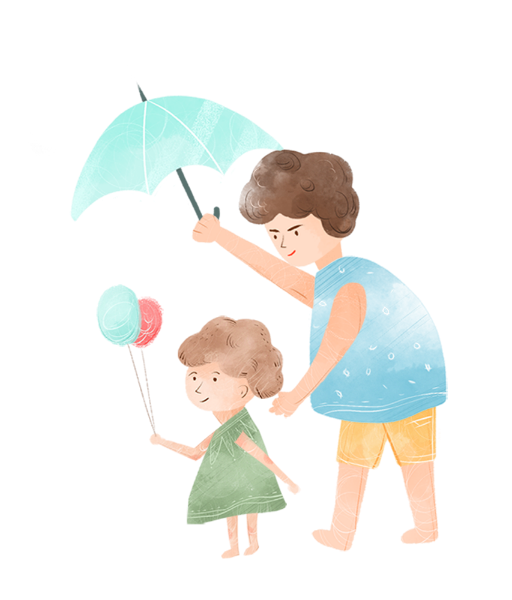 添加标题
单击此处添加您的文字内容，或复制文本粘贴至此，字间距和行间距均可自行调节
添加标题
单击此处添加您的文字内容，或复制文本粘贴至此，字间距和行间距均可自行调节
第三章
班级讨论
单击此处添加您的文字内容，或复制文本粘贴至此
添加标题
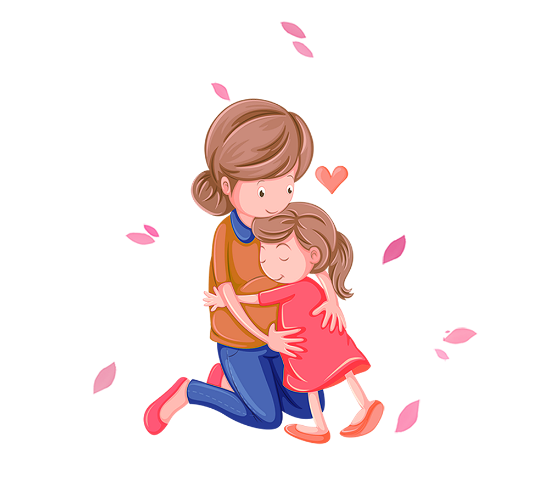 添加标题
添加标题
单击此处添加您的文字内容
单击此处添加您的文字内容
添加标题
添加标题
单击此处添加您的文字内容
单击此处添加您的文字内容
添加标题
添加标题
单击此处添加您的文字内容
单击此处添加您的文字内容
添加标题
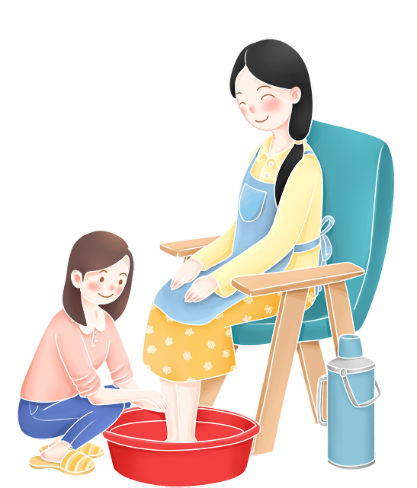 单击此处添加您的文字内容，或复制文本粘贴至此，字间距和行间距均可自行调节。本模板的所有文字和图片素材，均可自由编辑替换和移动。
单击此处添加您的文字内容，或复制文本粘贴至此，字间距和行间距均可自行调节。本模板的所有文字和图片素材，均可自由编辑替换和移动。
点击添加标题
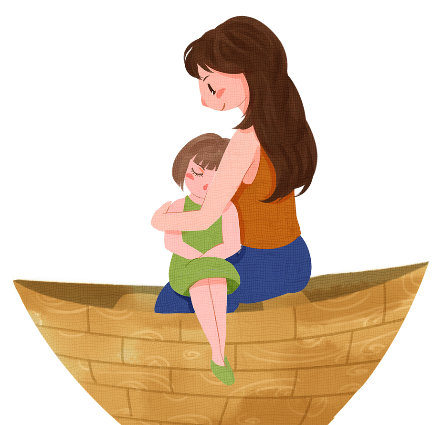 单击此处添加您的文字内容，或复制文本粘贴至此
单击此处添加您的文字内容，或复制文本粘贴至此
单击此处添加您的文字内容，或复制文本粘贴至此
单击此处添加您的文字内容，或复制文本粘贴至此
添加标题
单击此处添加您的文字内容，或复制文本粘贴至此，字间距和行间距均可自行调节。
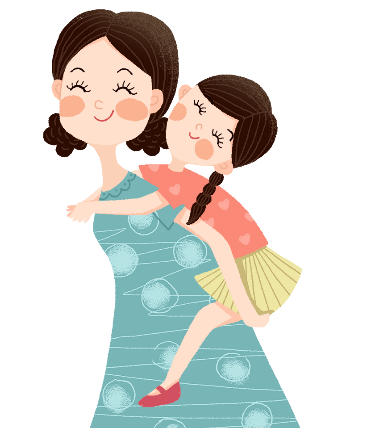 单击此处添加您的文字内容，或复制文本粘贴至此，字间距和行间距均可自行调节。
单击此处添加您的文字内容，或复制文本粘贴至此，字间距和行间距均可自行调节。
第四章
班主任寄语
单击此处添加您的文字内容，或复制文本粘贴至此
点击添加标题
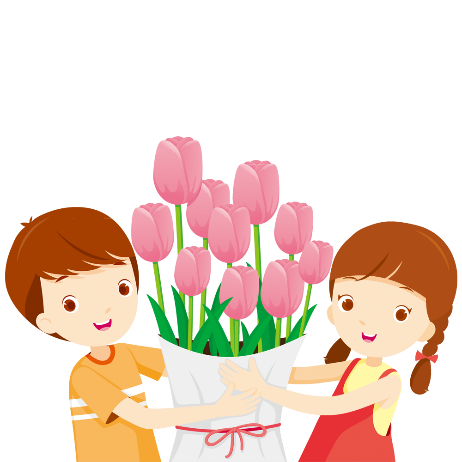 单击此处添加您的文字内容，或复制文本粘贴至此，字间距和行间距均可自行调节。本模板的所有文字和图片素材，均可自由编辑替换和移动。
单击此处添加您的文字内容，或复制文本粘贴至此，字间距和行间距均可自行调节。本模板的所有文字和图片素材，均可自由编辑替换和移动。
添加标题
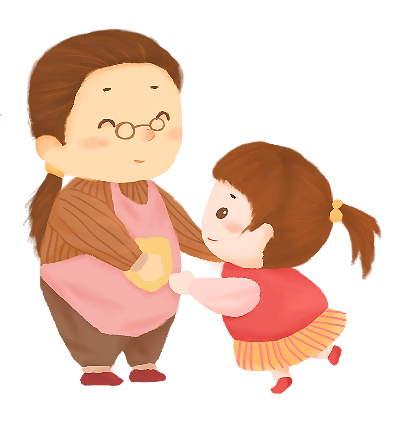 添加标题
单击此处添加您的文字内容，或复制文本粘贴至此，字间距和行间距均可自行调节
添加标题
单击此处添加您的文字内容，或复制文本粘贴至此，字间距和行间距均可自行调节
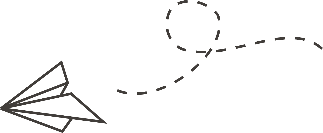 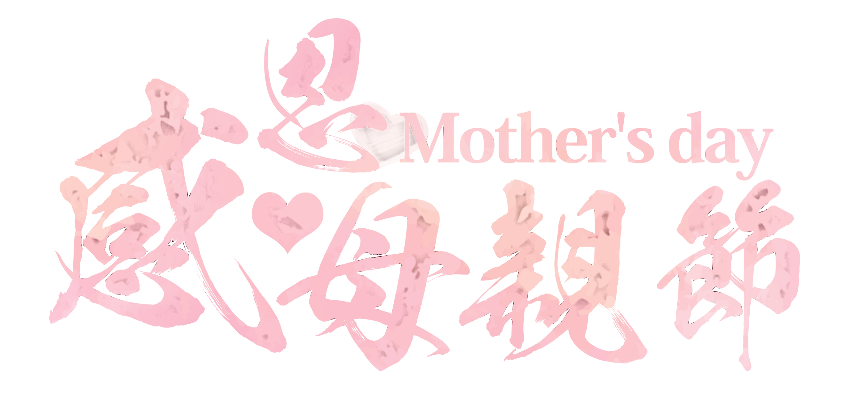 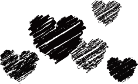 单击此处添加您的文字内容，或复制文本粘贴至此，字间距和行间距均可自行调节。本模板的所有文字和图片素材，均可自由编辑替换和移动。
谢
谢
聆
听
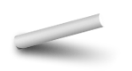 主题班会 | 示范课 | 学生教育 | 教育课件
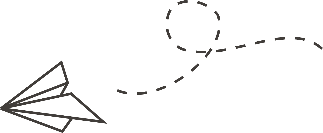 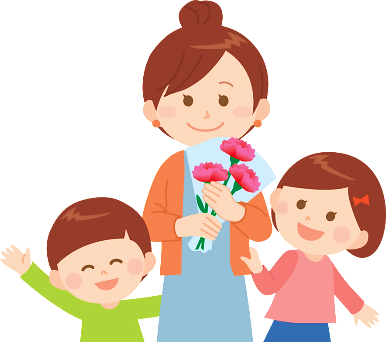 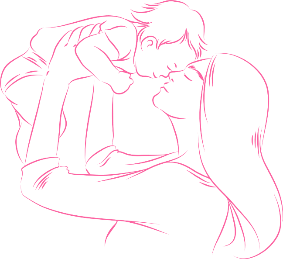 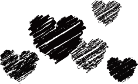 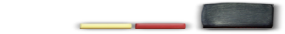